STRONG-2020: Project Review28 September 2022
Transnational AccessPresented by:Carlo GuaraldoLNF-INFN (Italy)
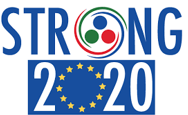 RESEARCH INFRASTRUCTURES
OFFERING 
TRANSNATIONAL ACCESS
3
FOREWORD
I shall describe the transnational access activities with reference to the second    periodic report (RP2: 01/12/2020-30/05/2022)

 I must however briefly also mention what occurred in RP1 in order to describe    the state of the art of the progress of this fundamental activity of the project    STRONG-2020 and draw my Conclusions.
4
TA1 – Transnational Access to COSY		 (Jülich – Germany)
COSY accelerator
 Cooler synchrotron and storage ring
 Machine designed for high precison beams  very stable operation 
 Polarized and unpolarized proton and deuteron beams 
 Momentum range: 300 MeV/c - 3.7 GeV/c
 4 internal targets  3 external targets
5
TA1 – Transnational Access to COSY		 (Jülich – Germany)
COSY Activity in RP1 and RP2 
In spite of the difficult situation due the COVID-19 pandemic COSY was in operation under more or less normal conditions and delivered in RP1 and RP2 beam time even in excess with respect to what declared in GA. 
The selected projects were mainly related to investigations for a measurement of permanent electric dipole moments (EDM) of elementary particles in storage rings. 
The project D-EDM is devoted to a direct measurement of the  deuteron EDM. Beam based alignment was performed  with the project BBA. A detailed understanding of systematic effects is required.
The projects SCT and PSCT investigate the spin coherence time (SCT) for protons.  A long spin coherence time in the order of 1000 s is a prerequisite for EDM-studies in a storage ring.
6
TA1 – Transnational Access to COSY		 (Jülich – Germany)
The EDM-studies rely on precise measurements of the polarization which is delivered by the LYSO-crystal based JEDI polarimeter (project JEPO). The commissioning of the system was successfully performed within the project JEPO2.
Detector tests for future experiments. The ITOF project: scintillator modules to be used as trigger scintillators in the HADES experiment at GSI.
AYPP project: test of a detector system to be used for the measurement of the analyzing power in the Coulomb nuclear interference (CNI) region of the pp-scattering at COSY. 
The project PTS investigates new methods in proton therapy.
7
TA1 – Transnational Access to COSY		 (Jülich – Germany)
Access to COSY in RP2
8
TA2 – Transnational Access to MAMI		 (Mainz – Germany)
Beam(s) delivered
   Continuous wave electron beam
   Two sources of polarized and unpolarized electrons + an injector linac  + 3 race track microtrons    + 1 harmonic double sided microtron
    Energy up to 1604 MeV.  Complementary to J-Lab 1,5 - 12 GeV
9
TA2 – Transnational Access to MAMI		 (Mainz – Germany)
MAMI Activity in RP1 and RP2
Both reporting periods RP1 and RP2 have been heavily  affected by the Covid-19 pandemic. 

RP1  1 June 2019 - 30 November 2020 2019  	start access to STRONG-2020 users in September           	stop December-January (technical reasons) 2020    stop March-September (Covid) Overall, the total amount of beam*hours delivered to users in the period was 27% of what declared in the GA. Only two projects, with few external users, funded within  STRONG-2020, could be carried out: 
 MAMI_A2_MESON, aiming to perform a high statistics measurement  of the 0 e+ e- Transition Form Factor  (TFF) 
 MAMI_DET_TEST, aiming to test a prototype of a pair polarimeter for measuring the polarization of the linearly polarized photon  beam
10
TA2 – Transnational Access to MAMI		 (Mainz – Germany)
RP2     1 December 2020 - 30 May 2022 2020	stop December (Covid) 2021	stop January-September (Covid) 2022	first beam time of A2 Collaboration, traditionally  the main focus of STRONG-2020 users groups, only in May 2022. 
As a result of all this, the integral number of beam*hours  in 2021 of MAMI amounted to only 1630 hours, to be compared to the typical 7000 hours of operation in pre-Covid years. As far as the STRONG-2020 projects are concerned, overall, the total amount of beam*hours delivered to users in the period has been 23% of what declared in the GA. Within the STRONG-2020 transnational access funds, only two  projects, with few external users, could take data: 
MAMI_A1A2_FORMFACT in measurements of inclusive and  exclusive cross sections for the next generation of neutrino experiments, which aim to measure neutrino oscillation. This requires a detailed knowledge of the neutrino-nucleus cross sections, a challenging job. A complementary approach is the use of electron scattering on targets relevant for neutrino experiments, at MAMI and MESA. 
 MAMI_DET_TEST has performed a test beam of the A2 setup, testing the complete DAQ system of the Crystall Ball  detector and the renewed TAPS calorimeter.
11
TA2 – Transnational Access to MAMI		 (Mainz – Germany)
Access to MAMI in RP2
12
TA3 – Transnational Access to LNF		 (Frascati – Italy)
Beam(s) delivered
 DANE, double ring collider of electrons and positrons at 1GeV c.m. energy (φ – factory)
 Linac Beam Test facility (BTF) delivering electrons and positrons to DANE
  K- beam  background free from φ-decay
  Low momentum 127 MeV/c.   Unique facility for stopped K- - experiments, paralleled only by the J-PARC facility in Japan for K- in-flight reaction studies
13
TA3 – Transnational Access to LNF		 (Frascati – Italy)
LNF Activity in RP1 and RP2
Both periods RP1 and RP2 have been heavily affected  by Covid-19 pandemic.

 RP1   1 June 2019 - 30 November 2020 Only one Call could be launched, not all the assigned  days and projects could be fulfilled as planned. 
     The two scientific lines of DANE - PADME, aiming to  search the dark photon and SIDDHARTA-2,aiming to measure kaonic        deuterium - could deliver beam only to two user-projects  each, with a limited number of external users, implemented  by a
     strong effort by the respective local staff. 

 PADME project
UCL_DP  working on time and energy resolution of the  calorimeter 
 DarkAndRare  working on calibration and monitoring of the charged particles veto and on the control system 
SIDDHARTA-2 project
SIDDHARTA-2 installing, debugging and data taking with a reduced experimental setup, SIDDHARTINO, calibrating the VETO-2 system
 KRAKOW@SIDDHARTA-2  installing and debugging the luminosity detector
14
TA3 – Transnational Access to LNF		 (Frascati – Italy)
15
TA3 – Transnational Access to LNF		 (Frascati – Italy)
SIDDHARTA-2 projects Five projects contributed to the various stages of the experiment in preparation of the kaonic deuterium measurement, with strong support of the LNF group 
SIDDHARTA-2,  working on final setup assembly, on installation and calibration of the VETO-2 system, making beam time shifts and  data analysis 
 KRAKOW@SIDDHARTA-2,  working on calibration of the luminometer with the DANE luminometer and with the kaon monitor of the experiment 
SIDDHARTA-2 & HPGEtest,  working on the installation of the Ge detector and its debugging 
ANTIKD,  participating to SIDDHARTINO beam time shifts and to data analysis 
EARS-2, working on a new interface Lab View for the Detector Control System.
 All the projects have contributed to the scientific results  obtained in the period: in particular, the most precise  measurement of the transitions to the 2p level in kaonic helium  and the measurement of the transition yields in kaonic helium  at different gas densities.
16
TA3 – Transnational Access to LNF		 (Frascati – Italy)
Access to LNF in RP2
17
TA4 – Transnational Access to FTD-ELSA		 (Bonn – Germany)
Beam(s) delivered
  FTD: Research and Technology Centre for Detector Physics
  ELSA: electron stretcher ring               linac + synchrotron  + stretcher ring
  Macroscropic duty factor: 80%.
  Energy up to 3,2 GeV.  
  Two beam lines for two tagged photon beams.
18
TA4 – Transnational Access to FTD-ELSA		 (Bonn – Germany)
FTD-ELSA  Activity in RP1 and RP2
RP1   1 June - 30 November Due to Covid-19 pandemic the access activity during  the reporting period was completely prohibited.
 Only essential internal work was allowed, with no access for outside users. Best use of this time  was made by focusing on maintenance work on the machine, for the analysis of preexisting data and publication work associated with the approved projects. All submitted projects requesting EU support via STRONG-2020 were selected, but no beam time could be delivered to them.
19
TA4 – Transnational Access to FTD-ELSA		 (Bonn – Germany)
FTD-ELSA  Activity in RP1 and RP2
RP2  1 December 2020 - 30 May 2022 This has been the first reporting period when access to the infrastructures using funds of STRONG-2020 was permitted to a relaxation of the rules against Covid and the corresponding travel restrictions.
      Four projects could take data with the BGO-OD facility:
EPBA project, Eta beam asymmetry close to the threshold
MQS project, Multiquark states
KS project, K* Photoproduction and drift chamber 
PiN project, 0 off neutron with polarized target
20
TA4 – Transnational Access to FTD-ELSA		 (Bonn – Germany)
Access to FTD-ELSA in RP2
21
TA5 – Transnational Access to GSI		 (Darmstadt – Germany)
Beam(s) delivered
  Heavy-ion synchrotron SIS18 delivering ion beams of all stable elements from proton up to Uranium.
  Energy from the Coulomb barrier up to 2A GeV.
  Secondary pion beams produced by proton and 12C ions on a Be target
  Momentum range: 0,5 GeV/c to 2,5 GeV/c.
22
TA5 – Transnational Access to GSI		 (Darmstadt – Germany)
GSI  Activity in RP1 and RP2
Two major activities received support from Transnational Access within STRONG-2020: 
The WASA detector, a wide acceptance device to detect charged and neutral particles emitted in collisions of nuclei. 
HADES is a set-up to detect lepton pairs originating from decays of mesonic and baryonic resonances produced in heavy ion collisions or elementary reactions.

 RP1   1 June - 30 November GSI, has taken over the responsibility of  the construction of a new large accelerator and research complex: The Facility for Antiproton and Ion Research (FAIR). Approximately three months of beam time per year are available to the scientific community until FAIR is operational. Due to organizational reasons, beam time takes place in the first half of each year. Therefore, no beam time took place in 2019.  In 2020, the beam time was restricted by the outbreak of COVID-19. These restrictions prevented external collaborators to travel to GSI. Moreover, during the scheduling of the 2020 beam time, experiments from the nuclear physics community got priority. As a consequence of both circumstances, no beam time was given to STRONG-2020experiments in RP1.
23
TA5 – Transnational Access to GSI		 (Darmstadt – Germany)
RP2   1 December 2020 - 30 May 2022 The following projects received funding and beam time in RP2:
WASA/KAL, investigating characteristics of light hypernuclei
WASA/SKUR, aiming to perform an experimental search for bound systems of an η′ -meson and a nucleus using 12C(p,dp) reactions
WASA/BEN, the goal of the project is to investigate the properties of low-lying baryon resonances, namely the Δ(1232) and Roper(1440)
HAD/TLU, participating to  the upgrade of the HADES detector in the forward direction
24
TA5 – Transnational Access to GSI		 (Darmstadt – Germany)
Access to GSI in RP2
25
TA6 – Transnational Access to ECT*		 (Trento – Italy)
Beam(s) delivered
ECT*: The European Centre for Theoretical Studies in Nuclear Physics and Related Areas:
  research in theoretical nuclear and hadron physics
  interdisciplinary exchange with particle physics, astrophysics, condensed matter physics and quantum  physics of small systems
 interaction between experimentalists and theoreticians
26
TA6 – Transnational Access to ECT*		 (Trento – Italy)
ECT*  Activity in RP1 and RP2
Projects carried out at ECT* can be dedicated workshops and associated  meetings.
 
RP1  1 June 2019 - 30 November 2020 In 2019 six projects have been supported under STRONG-2020 funds. Due to Covid-19 pandemic all projects scheduled in 2020 have been postponed to 2021. 
      The funded projects in RP1 are: 
16ROEPKE19, Light clusters in nuclei and nuclear matter: Nuclear structure and decay, heavy ion collisions, and astrophysics.
17CORCELLA19, LFC19: Strong dynamics for physics within and beyond the Standard Model at LHC and Future Colliders
19SEGOVIA19, Diquark Correlations in Hadron Physics: Origin, Impact and Evidence
20OKA19, Universal physics in Many-Body Quantum Systems – From Atoms to Quarks
22CURCEANU19, STRANEX: Recent progress and perspectives in STRANge EXotic atoms studies and related topics
25PILLONI19, JPAC Collaboration Meeting.
27
TA6 – Transnational Access to ECT*		 (Trento – Italy)
RP2  1 December 2020 - 30 May 2022 Fourteen projects have been held in RP2. Due to the pandemic all meetings until September 2021 took place on-line. The other meetings in RP2 have been held in hybrid mode. In the on-line workshops the number of users has been selected on the basis of ECT* criteria among the total of participants. In the hybrid workshops the number of selected users is based on  in-person participants: 
     The funded projects are:
01BINOSI21, Mass in the Standard Model and Consequences of its Emergence
02RAPP21, Heavy-flavor Transport I QCD matter
03DREWES21, Heavy Ions and New Phisycs
04PISCICCHIA21, STRANU: hot topics in STRAngeness NUclear and atomic physics
05TEWS21, Neutron stars as multi-messenger laboratories for dense matter
28
TA6 – Transnational Access to ECT*		 (Trento – Italy)
08ROYON21, Saturation and Diffraction at the LCG and the EIC
09HANDS21, Relativistic Fermions in Flatland: Theory and Application
13CORCELLA21, LFC21: Strong Interactions from QCD to new Strong Dynamics at LHC and Future Colliders
14RYAN21, Tackling the real-time challenge in Strongly Correlated Systems: Spectral properties from Euclidean Path Integrals
16ATHENODOROU21, Machine Learning for High Energy Physics, on and off the Lattice
17SCOMPARIN21, Exploring High_MuB matter with rare probes
19BRUNO21, Quark-gluon Plasma characterization with Heavy Flavour Probes
DTP-2022, Hadron Physics with Functional Methods
03SHURYAK22, Gauge Topology, Flux Tubes And Holographic Models: The Intricate Dynamics of QCD in vacuum and extreme environments
29
TA6 – Transnational Access to ECT*		 (Trento – Italy)
Access to ECT* in RP2
30
TA7 – Transnational Access to CERN	(Geneva – Switzerland)
Beam(s) delivered
  LHC (pp, pA, AA)    4 experiments in multi-TeV regime
  2 fixed-target experiments (SPS and LHC).
  Beam lines and irradiation facility (PS and SPS).
31
TA7 – Transnational Access to CERN	(Geneva – Switzerland)
CERN Activity in RP1 and RP2
CERN-based activities during the reporting periods are WPs’ meetings, international conferences, and beam detector tests and installation.

RP1  1 June 2019 - 30 November 2020

     The following projects took advantage of the CERN access:
VA1-NLOAccess (Automated perturbative NLO calculations for heavy ions and quarkonia (NLOAccess)). Kick-off meeting
JRA4-TMD-next (3D structure of the nucleon in momentum space), The CERN TA support was used to organize, and/or give talks at the CPHI conference
NA7-HeavyFlavour (Quark-Gluon Plasma characterisation with heavy flavour probes),Workshop entitled “Heavy-flavour hadronization in pp and heavy ion collisions at the LHC”.
32
TA7 – Transnational Access to CERN	(Geneva – Switzerland)
CERN Activity in RP1 and RP2
RP2  1 December 2020- 30 May 2022

     The following projects took advantage of the CERN access:
JRA2 FT@LHC (WP20) (Fixed Target Experiments at the LHC), CERN access was used to participate in the installation of the SMOG2 Gas Feed System for the fixed-target system of the LHCb experiment.
JRA3-PrecisionSM (WP21) (Precision Tests of the Standard Model), Access was used to participate in the test run of the MuOnE experiment
JRA4-TMD-neXt (WP22) (3D structure of the nucleon in momentum space),The CERN TA support was used to carry out hardware work on the DC4 Large Drift Chamber of the COMPASS experiment.
33
TA7 – Transnational Access to CERN	(Geneva – Switzerland)
Access to CERN in RP2
34
TA Transnational Access to Research Infrastructures (RI)
COSY MAMI LNF ELSA GSI ECT* CERN
Progress of TAs at the end of RP2

Three parameters define the progress of TAs:
 the beam time delivered from the RI
 the number of users of the RI
 the days spent at the RI
35
Conclusions
All Research Infrastructures have been heavily hit by the Covid-19 pandemic
The machine accelerators COSY, MAMI, LNF, ELSA, GSI, CERN characterized by the access of external users have been particularly damaged by pandemic, due to travel and hygienic restrictions:
 only about ¼ of the expected users could have access with about 40% of the planned     presences
 the accelerators could run at about 70% of their plans thank to the strong contribution   of the local components of the experimental groups
36
Conclusions
Less penalized was the situation at ECT*, which could take advantage:
 until September 2021 - of the tool of video conferences, then turned in hybrid mode: video and in-person
Consequently, about 60%, with respect to what expected, in terms of access*days, users and days spent at ECT* could be reached
37
THANK YOU FOR YOUR ATTENTION!
38
TA1 – Transnational Access to COSY		 (Jülich – Germany)
Access to COSY in RP1
39
TA2 – Transnational Access to MAMI		 (Mainz – Germany)
Access to MAMI in RP1
40
TA3 – Transnational Access to LNF		 (Frascati – Italy)
Access to LNF in RP1
41
TA4 – Transnational Access to FTD-ELSA		 (Bonn – Germany)
Access to FTD-ELSA in RP1
42
TA5 – Transnational Access to GSI		 (Darmstadt – Germany)
Access to GSI in RP1
43
TA6 – Transnational Access to ECT*		 (Trento – Italy)
Access to ECT* in RP1
44
TA7 – Transnational Access to CERN	(Geneva – Switzerland)
Access to CERN in RP1
45